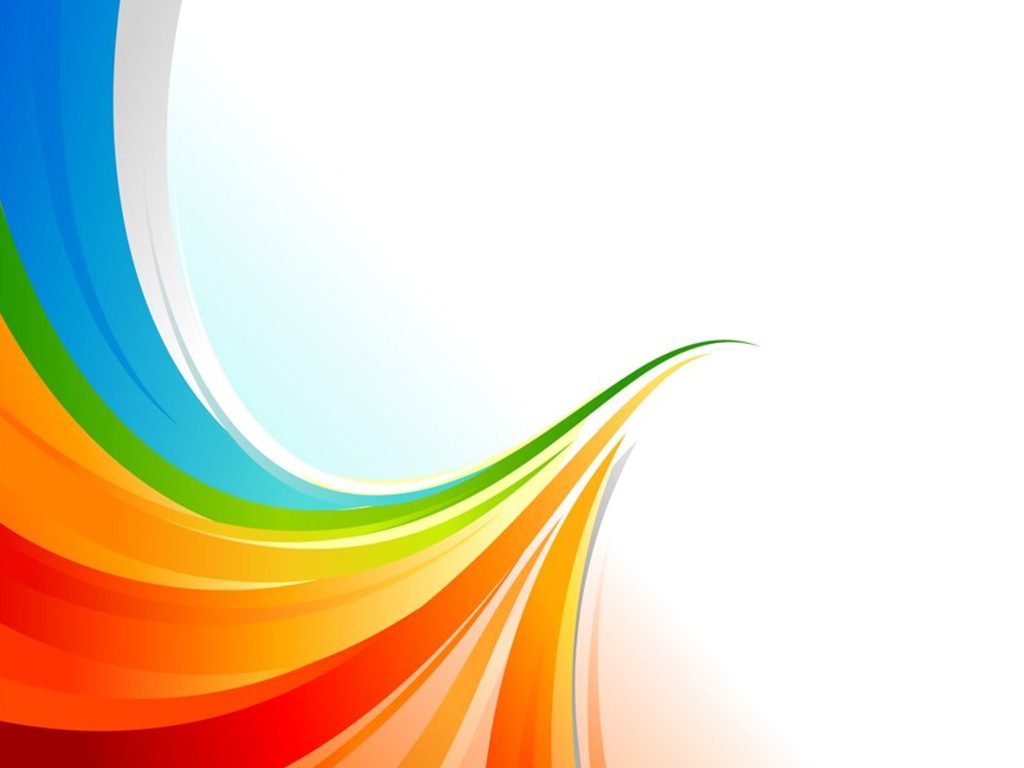 SINDICATUL LIBER DIN ÎNVĂŢĂMÂNT BACĂU
       Organizează
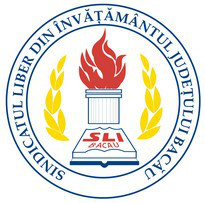 Șah
Olimpiada Profesorilorediţia I 29 octombrie 2016
Cros
Darts
Volei
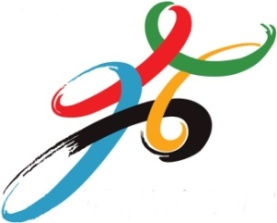 Fotbal
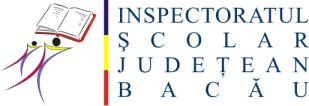 Street-ball
Tenis de masă
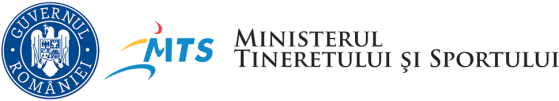 DIRECŢIA JUDEŢEANĂ PENTRU TINERET ŞI SPORT  BACĂU
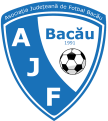 ASOCIAŢIA JUDEŢEANĂ
DE FOTBAL BACĂU
- FESTIVITATEA DE DESCHIDERE –ora 10
                   - Crosul popular – ora 11
                   - Întreceri pe ramuri de sport: șah, 
                      darts, fotbal, volei, street-ball, 
                      tenis de masă – ora 13
      - FESTIVITATEA DE PREMIERE - ora 17
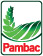 SC PAMBAC SA BACĂU
SC CROCO SRL Oneşti
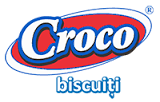